Household-Centered Care Coordination
Florida Health Literacy Summit
Nemours Children's Hospital Orlando
January 20, 2017
David Brown, MD, FAAFP
Vice Chair of the Department of Humanities, Health and Society
Chief of Family Medicine
Herbert Wertheim College of Medicine
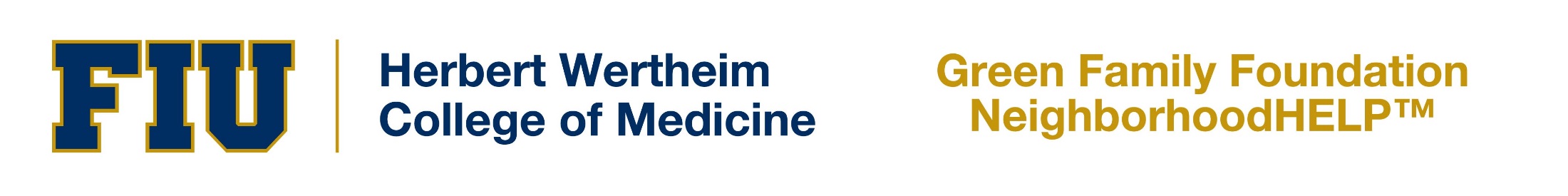 Herbert Wertheim College of Medicine
Graduated first class 2013
Public university
Educational mission
Community oriented
Social determinants of health (SDOH) 
Ethics & Policy 
Service Learning
Social Determinants – Care Coordination
Health Risk Profile
Policy and Built Environment / State and Federal Government
Outreach Policy Coordinators
Coordination Framework
Outreach Coordinators
Mobile Health Centers, 
Health Law Clinic
Medical, Social, Behavioral, and Law Services
Household
Community Partners
Outreach Specialists 
&
Interprofessional Teams
Network of Community Partners
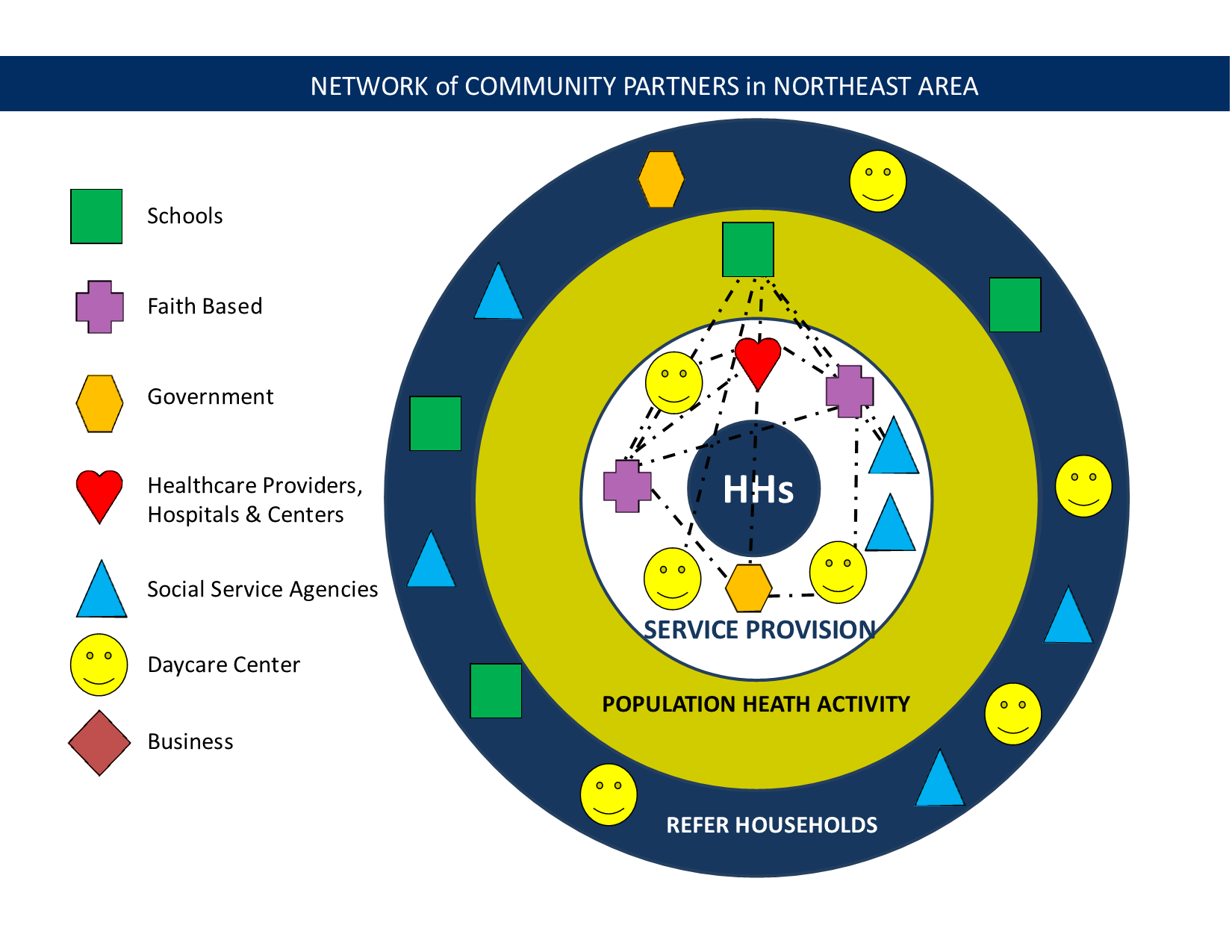 Household Centered Team
Integrated Care
Service Learning
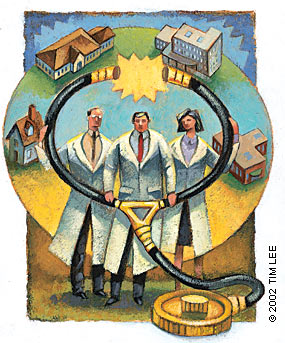 Household Centered Care
SDOH / Population Health
Interprofessional Teams
Longitudinal Experience
Continuity of Care
Reflection
The first six years of NeighborhoodHELP™
1,470 students
7,452 visits
848 households
2,252 members
1,021 household members
7,207 mobile health center visits
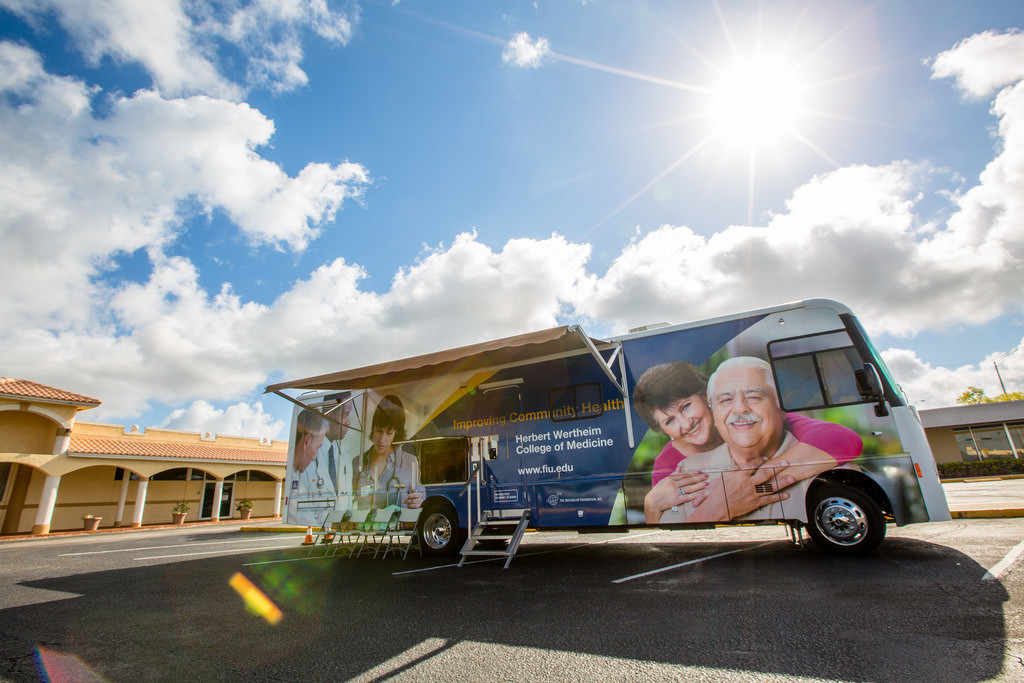 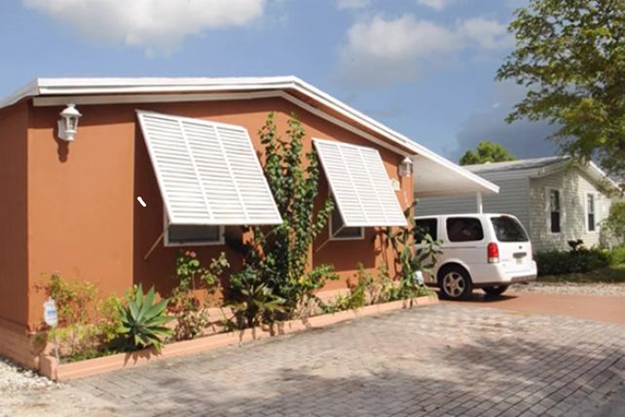 Households received a variety of free educational, preventive, social, behavioral, primary care and coordination services
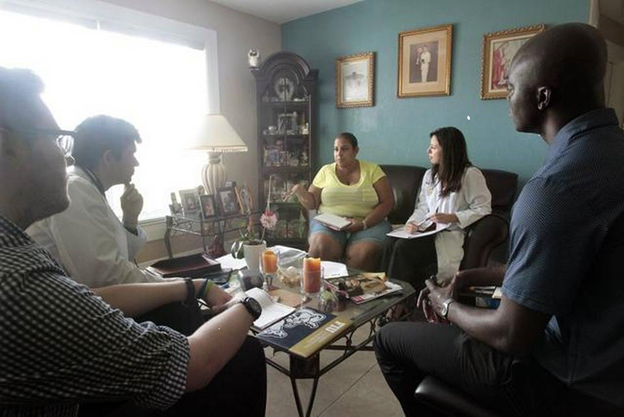 Medical-Legal Partnership
1,403 legally remediable SDOHs identified
35% for health care access issues
19% immigration
19% family stability
17% financial stability
10% housing

Secured $520,000 in direct financial benefits for households
(e.g. disability payments, negotiated debt reduction)
Student Reflections
“My household fell into the insurance gap…too much money for Medicaid but not enough to make subsidized insurance affordable.”

“The lack of a central cooling system was immediately noticeable.”

“ The neighborhood is rundown but lively…[with] homes with anti-burglary bars in their windows.”

“The main social issue she has been dealing with is the fact that she is an undocumented resident.”
Readmission Healthcare Costs
Nearly 1 in 5 Medicare patients -2.6 million senior citizens - discharged from the hospital are readmitted within 30 days at a cost of more than 26 Billion annually. 

                         -Center for Medicare and Medicaid 2015

Our readmission rate with uninsured patients at the public hospital was reduced from 35% to 14% with this approach.
South Miami Emergency Department Utilization Pilot
34 individuals referred to NeighborhoodHELP in 2015 due to frequent Emergency Department Visits at South Miami Hospital

ED visits by year
Current Focus
Integrated Care 
Entrustable Professional Activities
Value-Based Care
Health Risk Profile
Business Intelligence
Social Determinants Dashboard
Social Dashboard
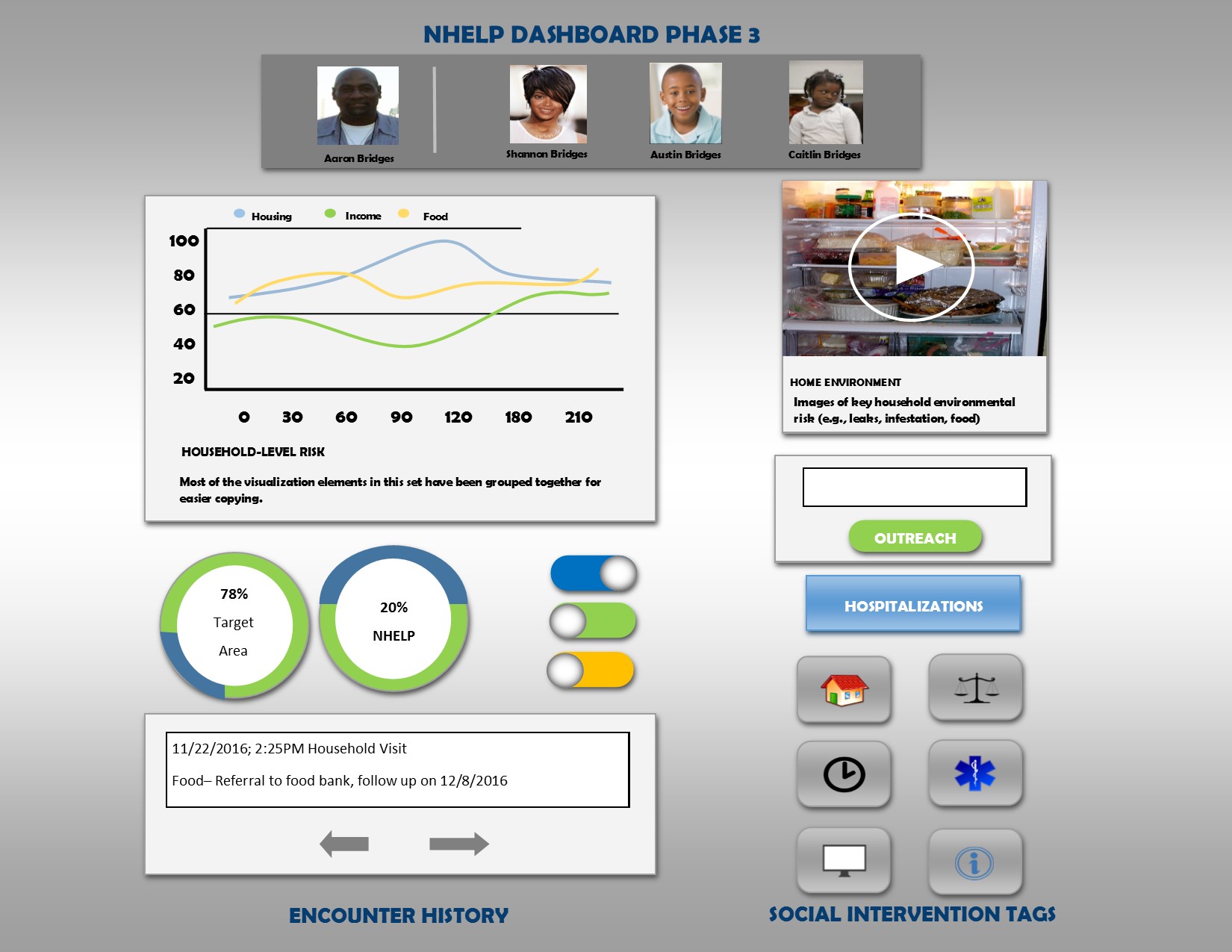